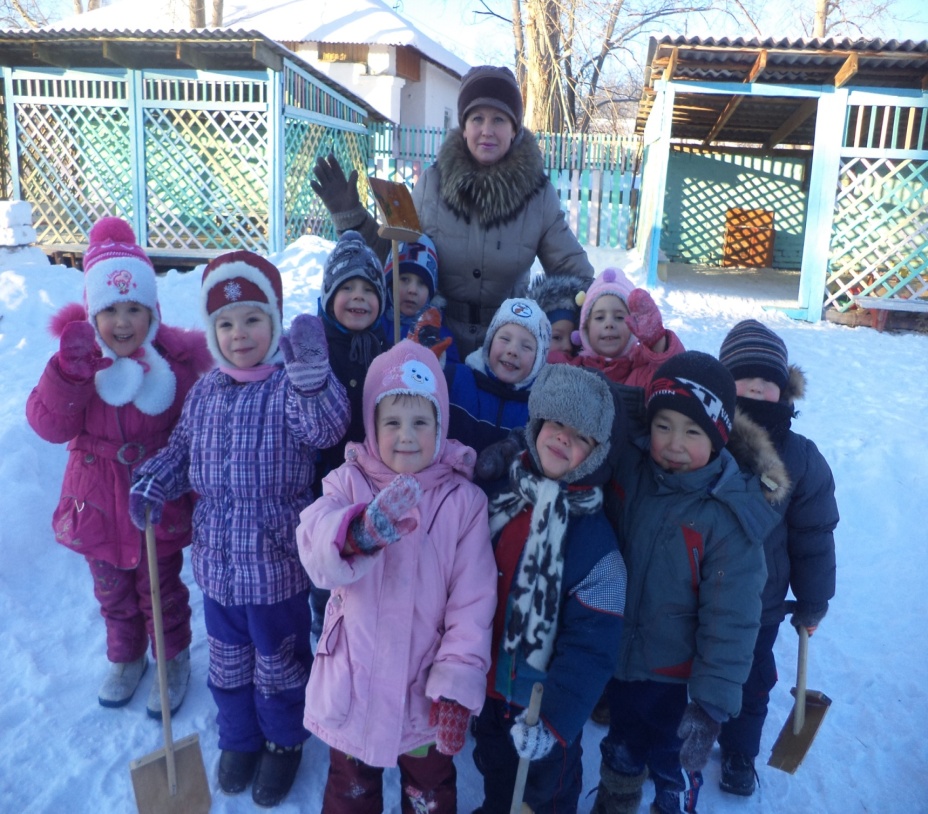 Витраж  к Новому году.
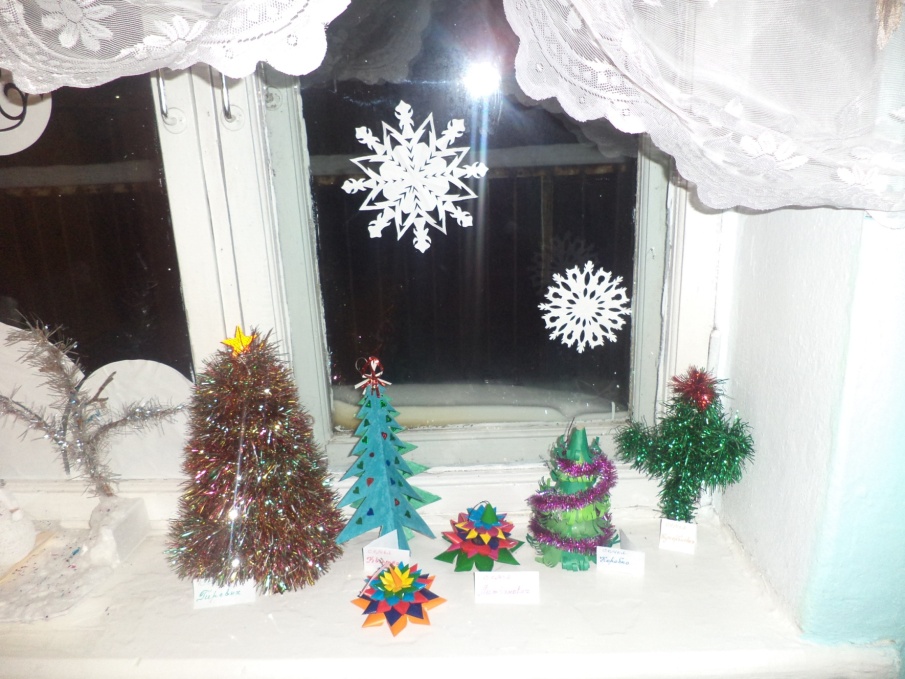 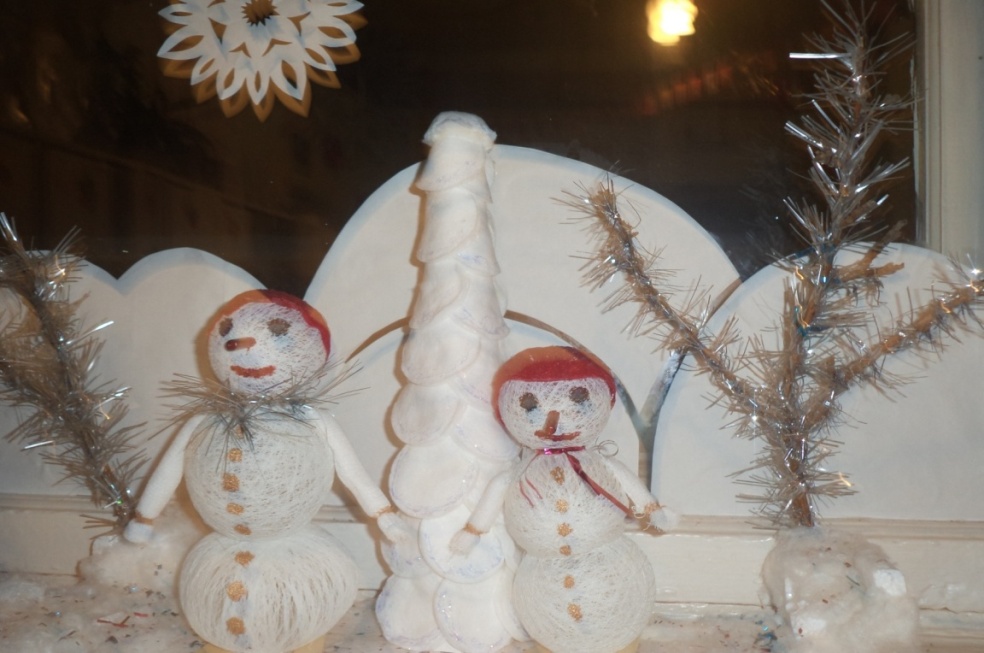 Рисуем  на  снегу и на стекле
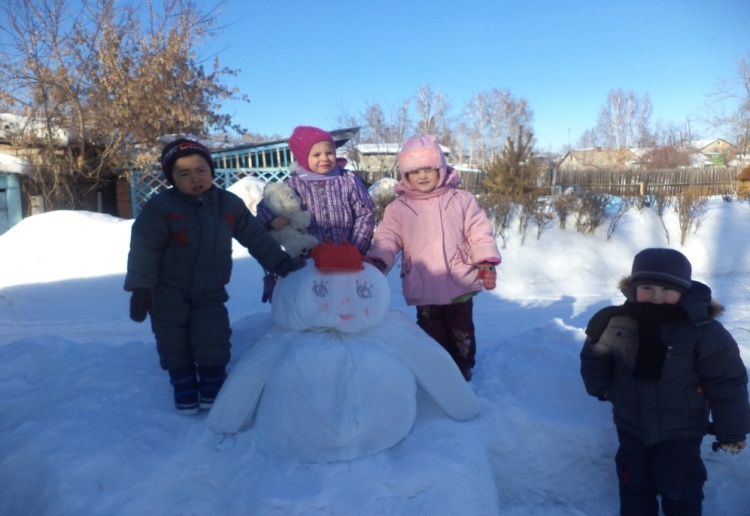 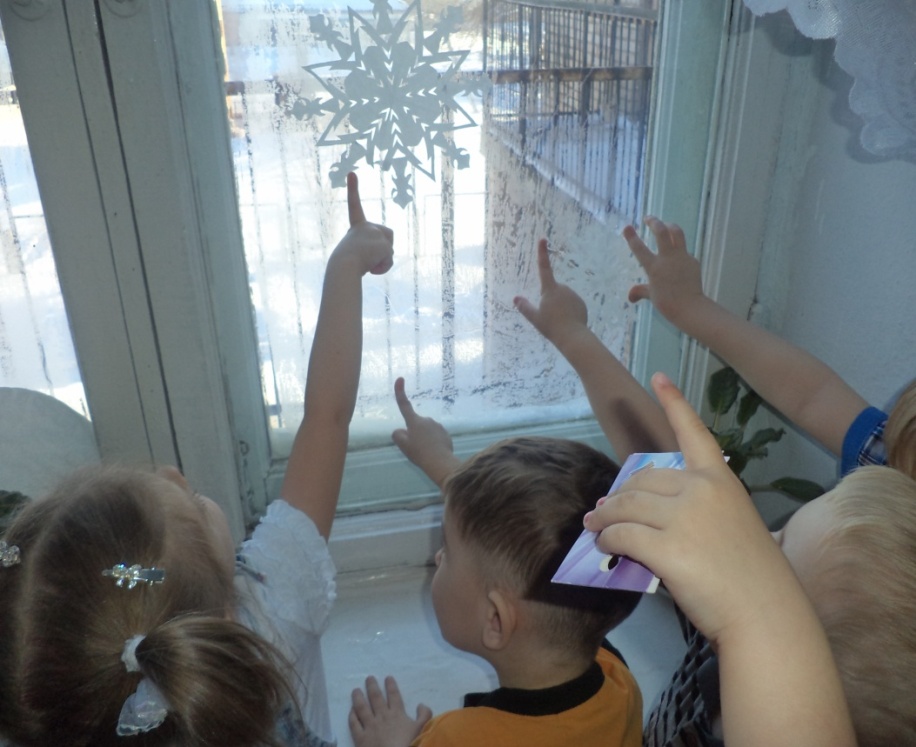 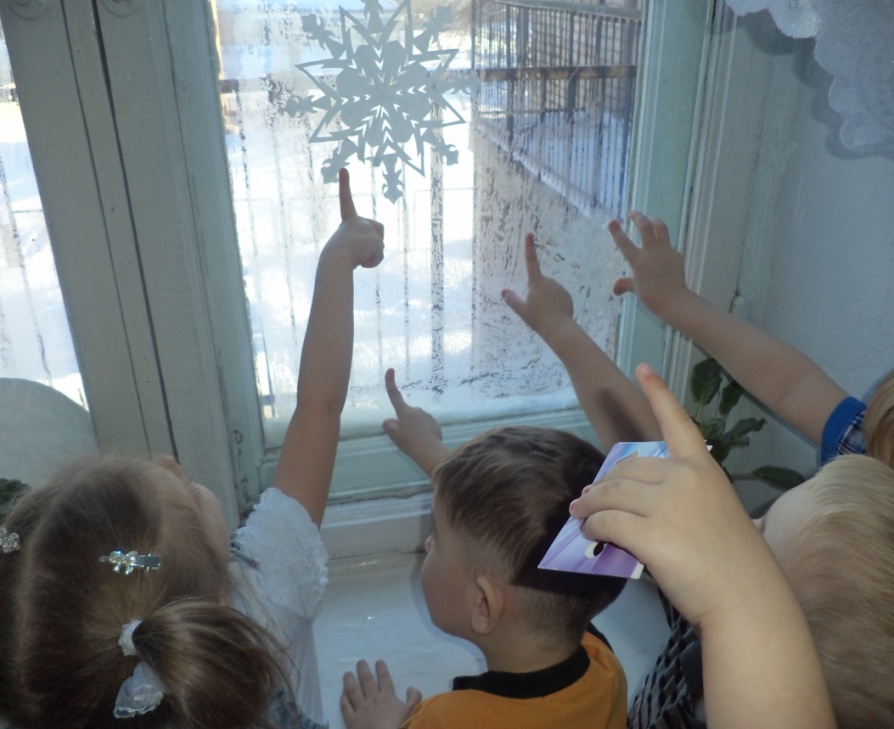 Рисуем  ладошками и пальчиками
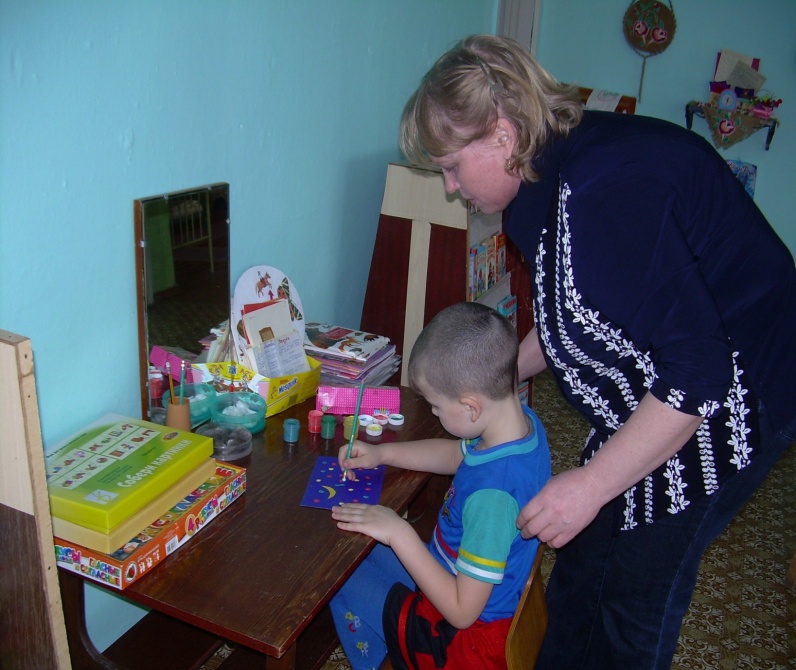 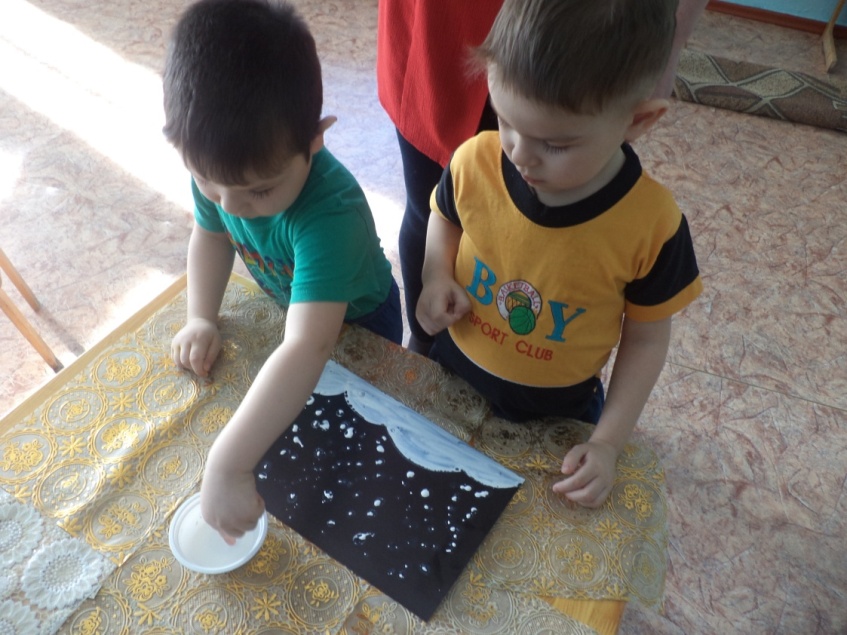 Использование развивающих компьютерных игр
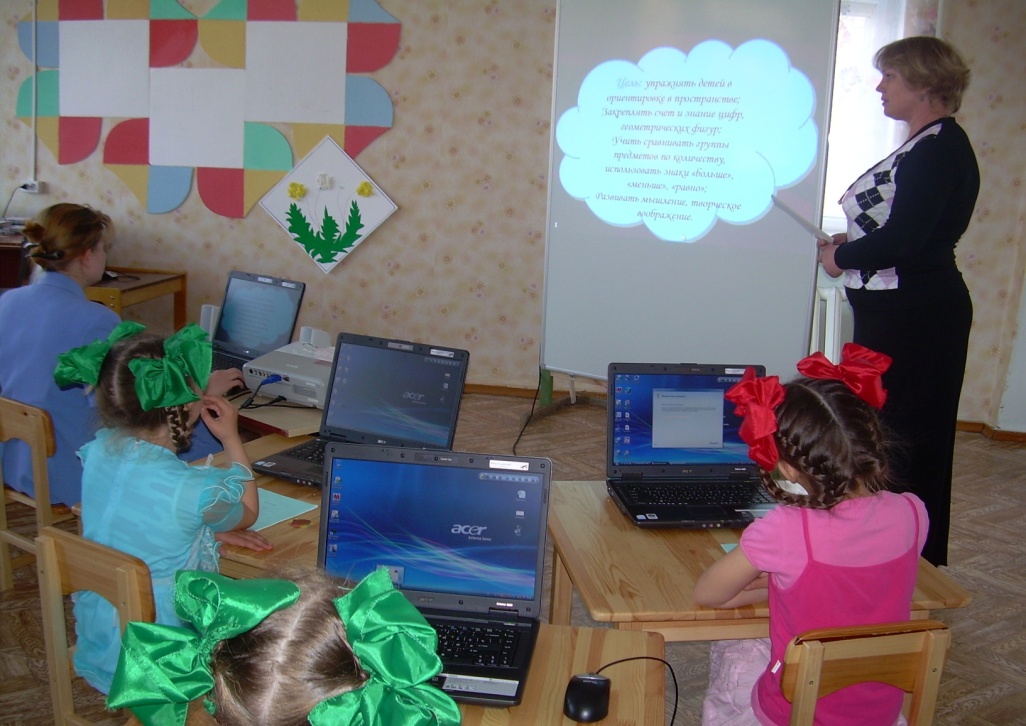